Year 3 |	Science	| Forces and Magnets
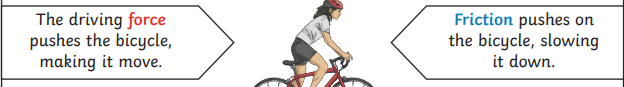 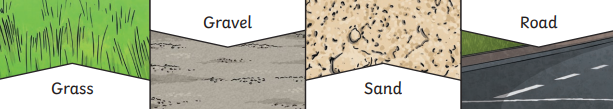 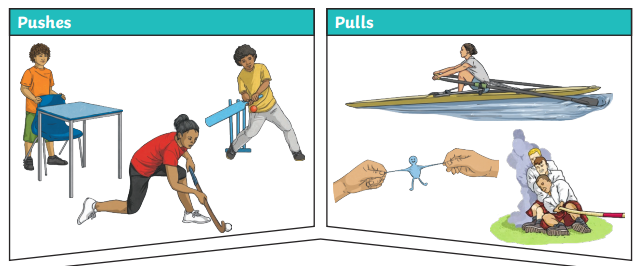 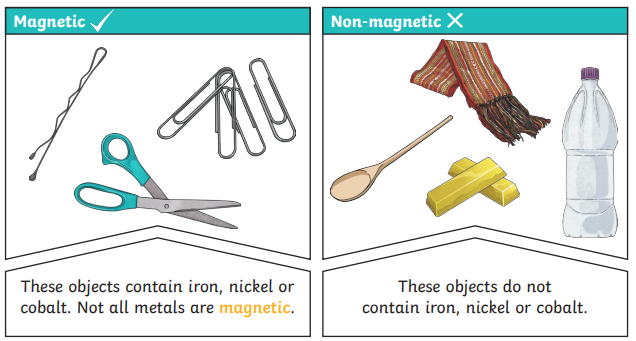 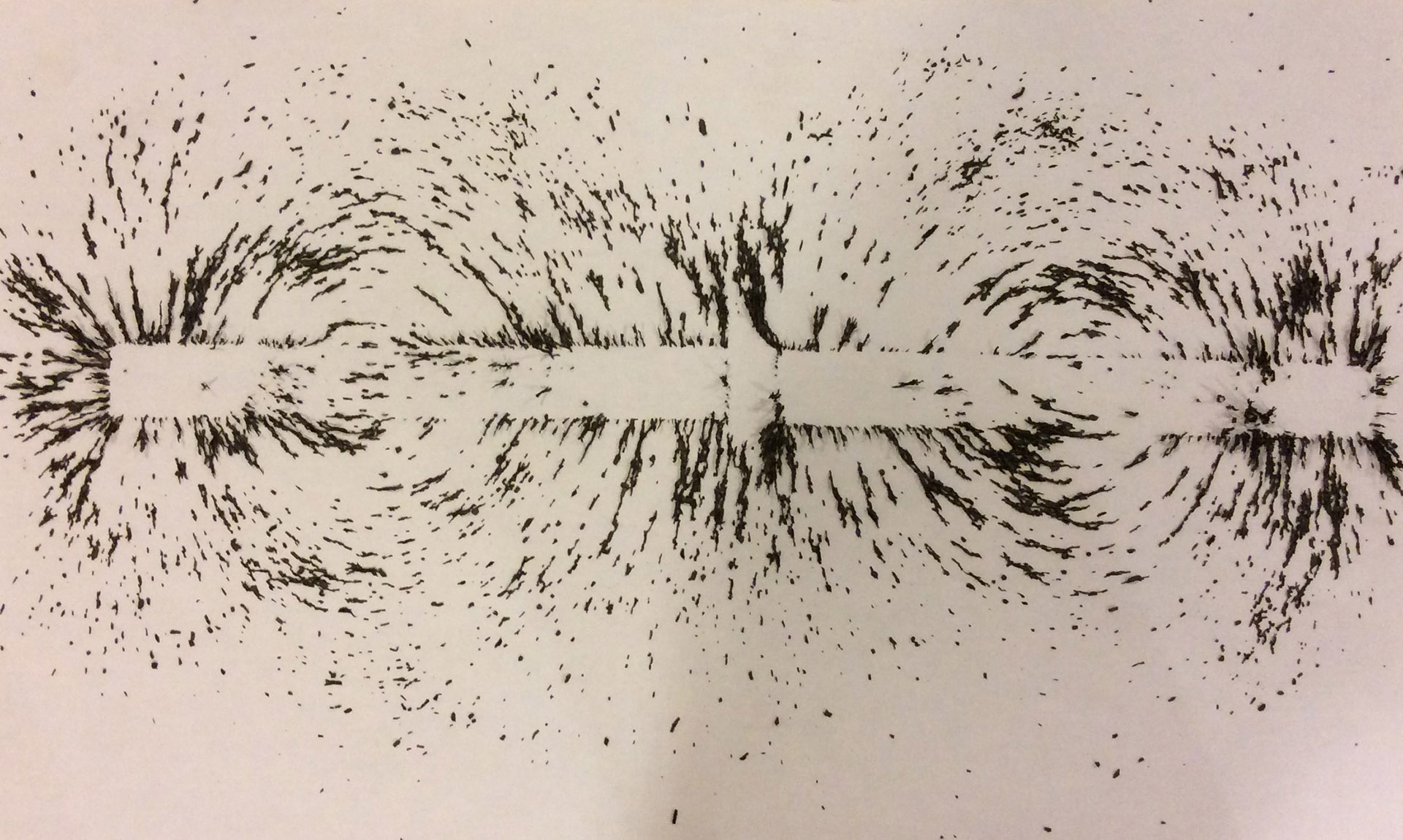 FUN FACT! 
It is because of forces that geckos can stick to walls!
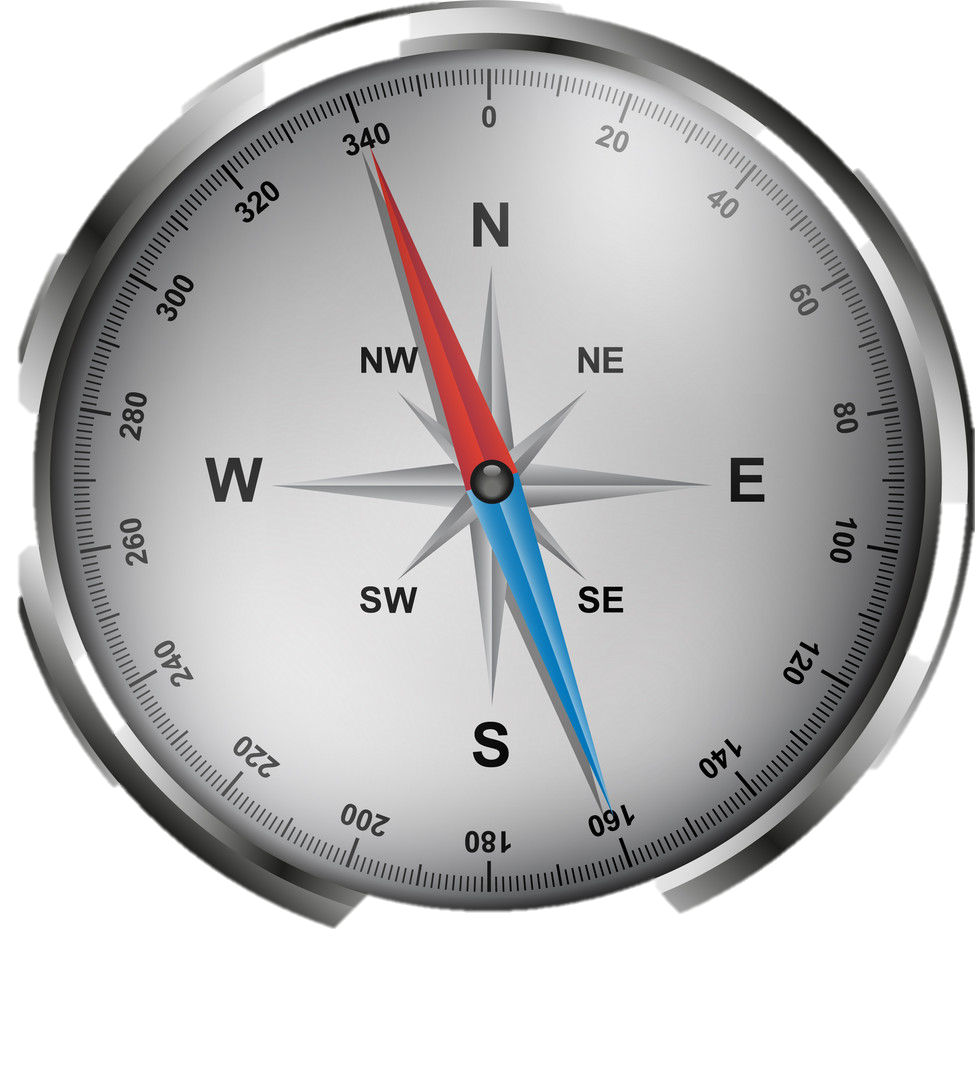 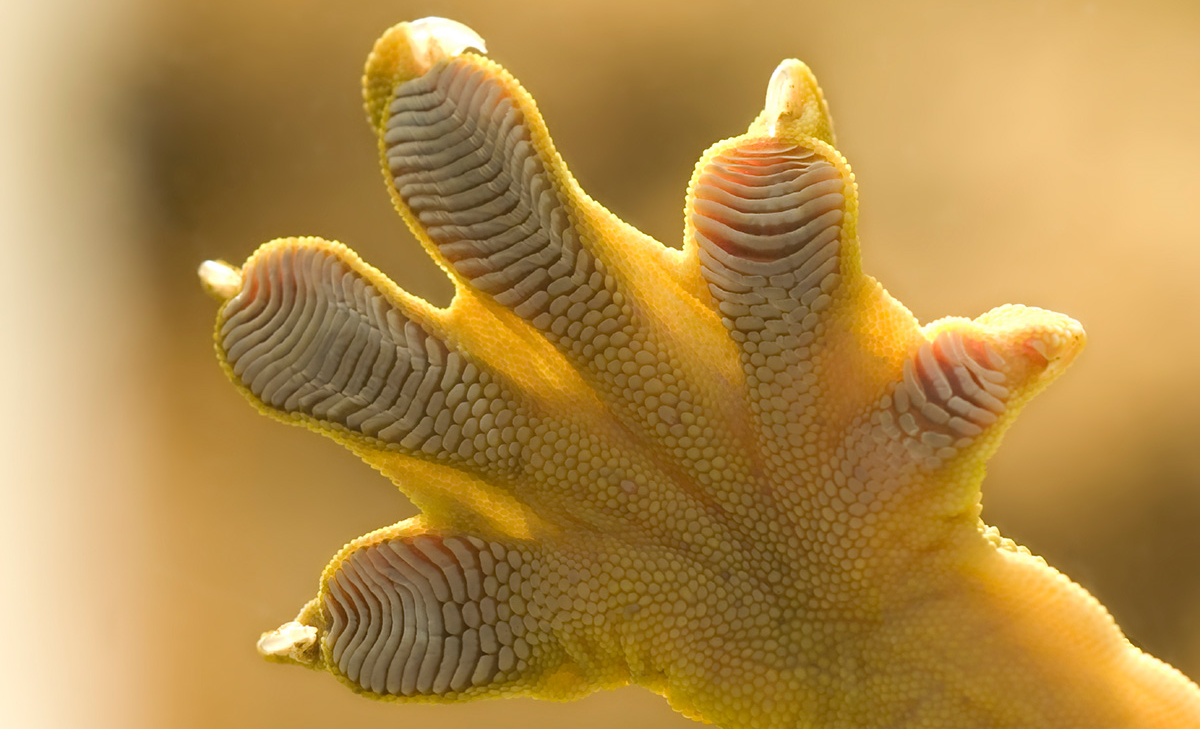 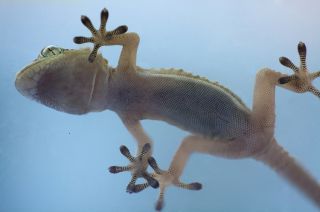